AI-powered cybersecurity and resilience
THE GO-TO for AD | Entra ID | Microsoft 365Migrate, secure and recover with Quest. 

40 years in business. More than 100PBs of data migrated. 37B Entra ID objects protected. Quest is one of Microsoft’s top strategic partners worldwide, earning Partner of the Year Award recognition six times.
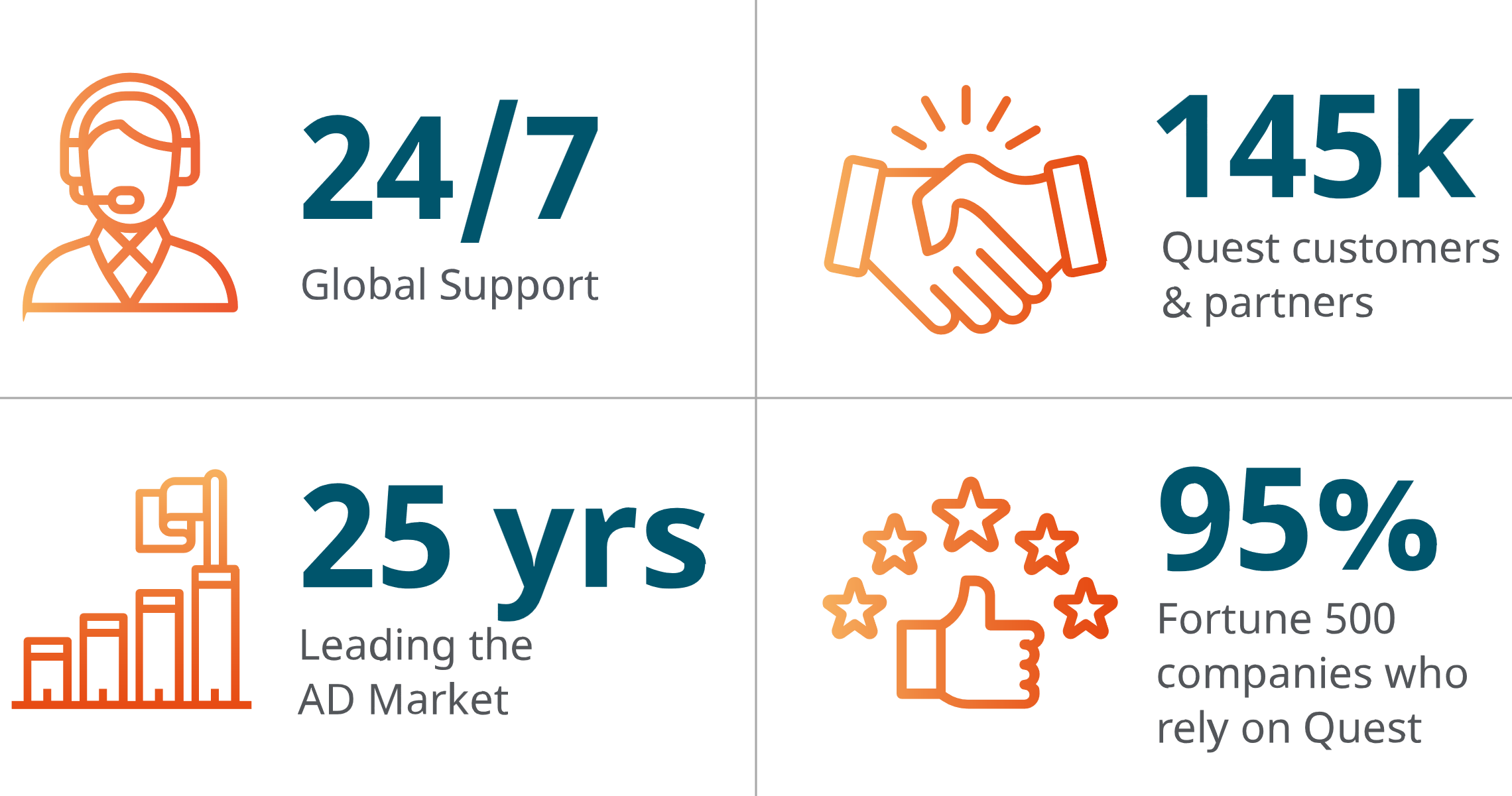 What We Do
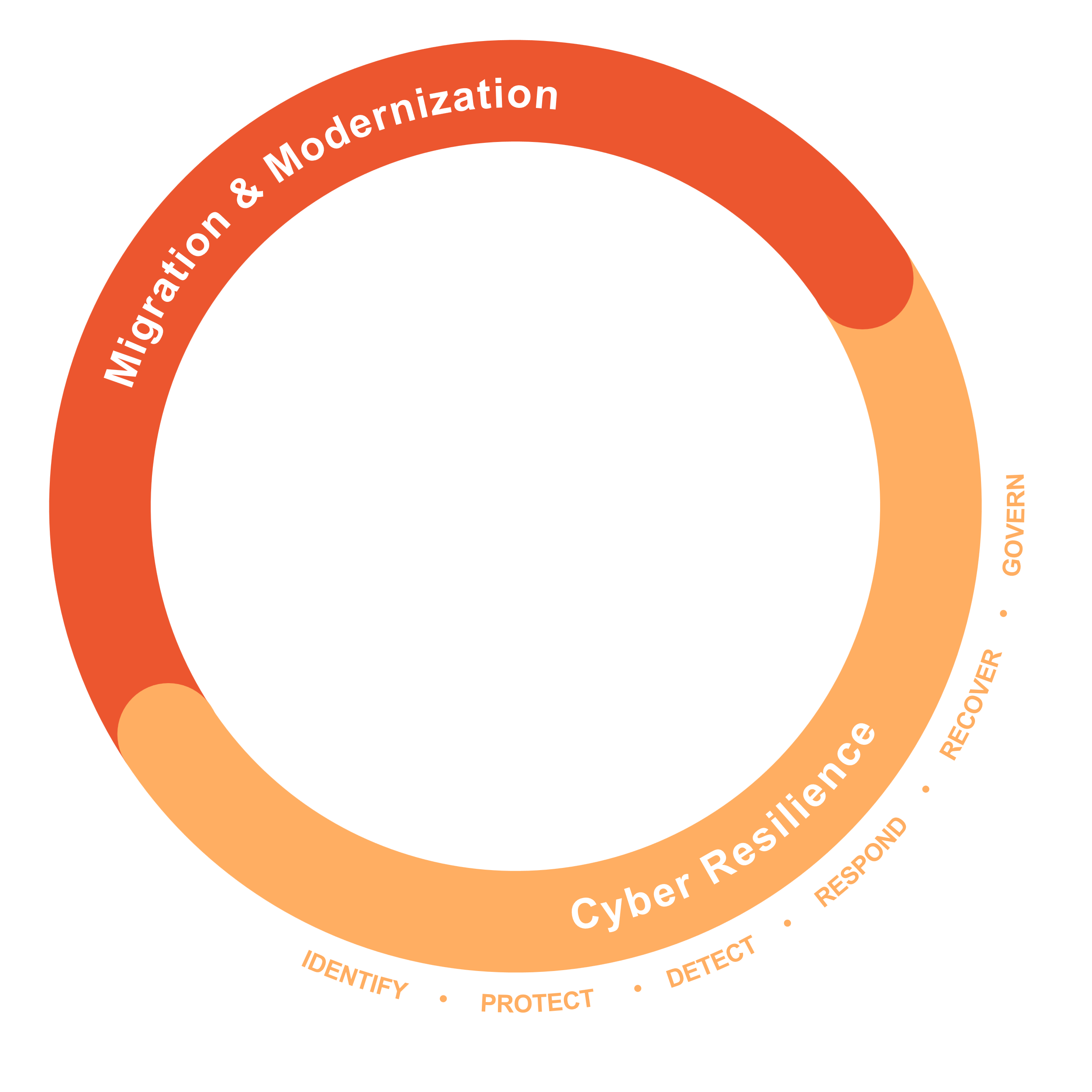 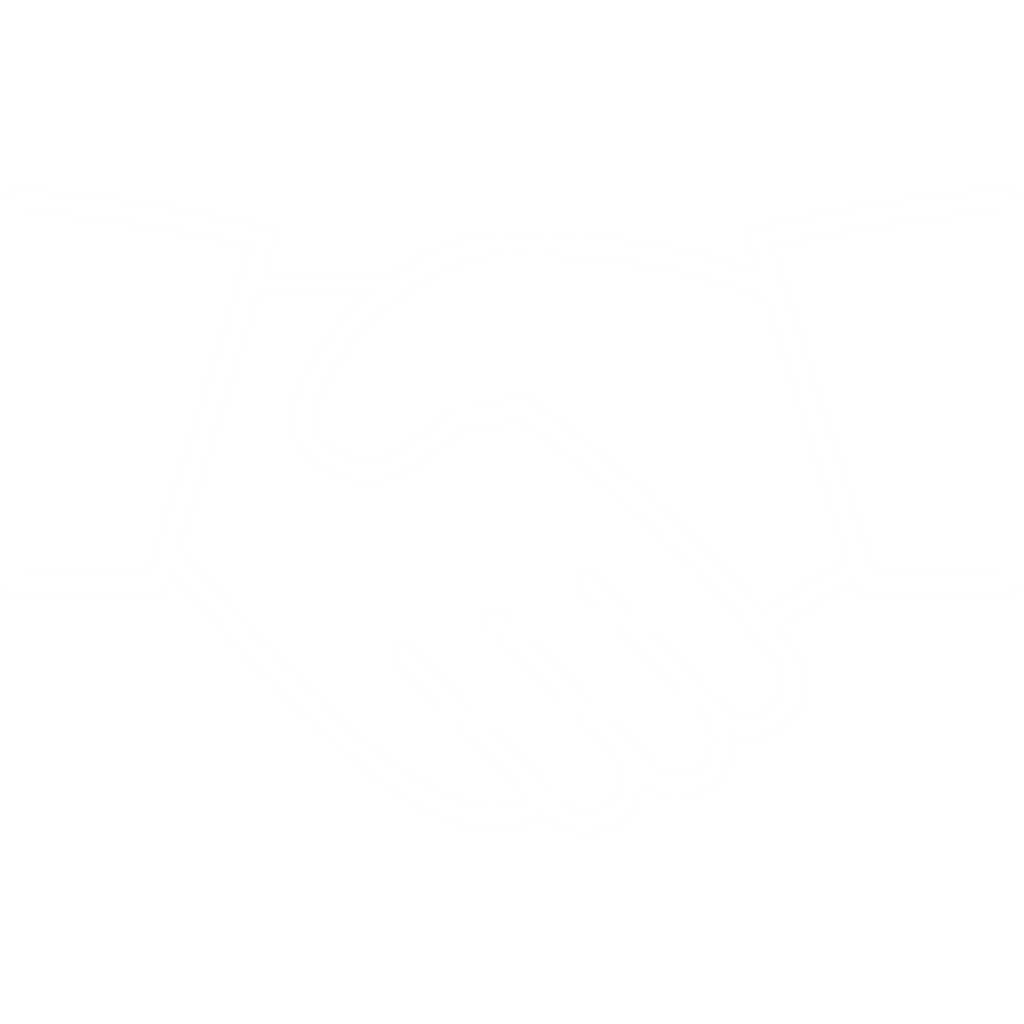 Zero impact modernization – identities, data, devices
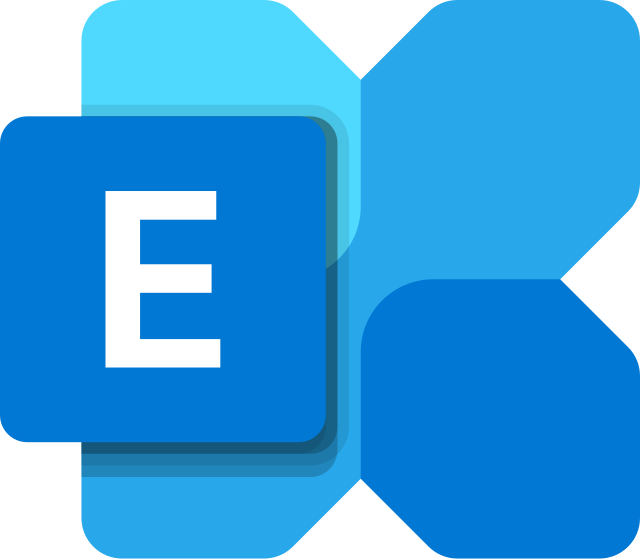 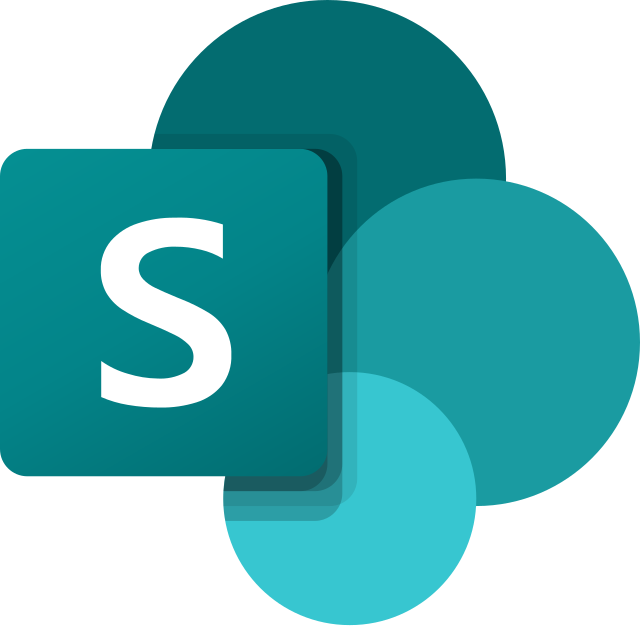 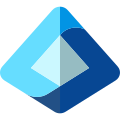 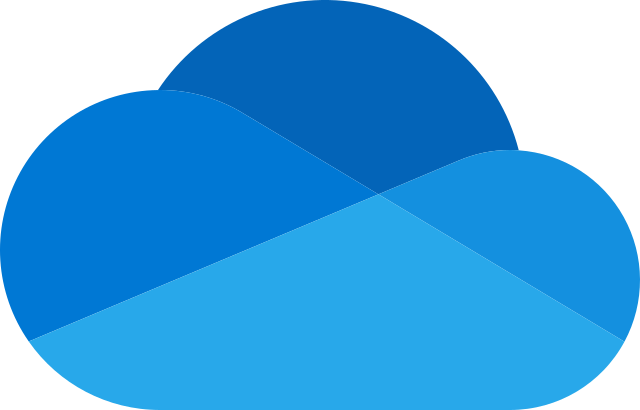 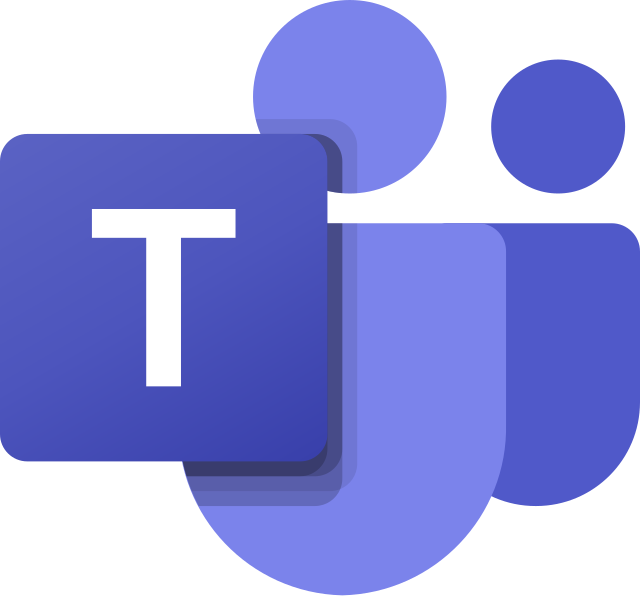 Identity threat prevention, detection, and response
Microsoft 365, AD & EntraID
Secure disaster recovery - integrity, flexibility, automation
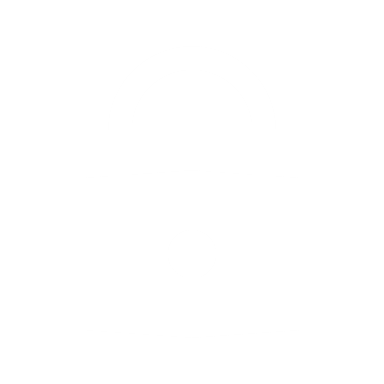 What We Do - Focus
Cloud-based solutions:
Security, availability, TCO
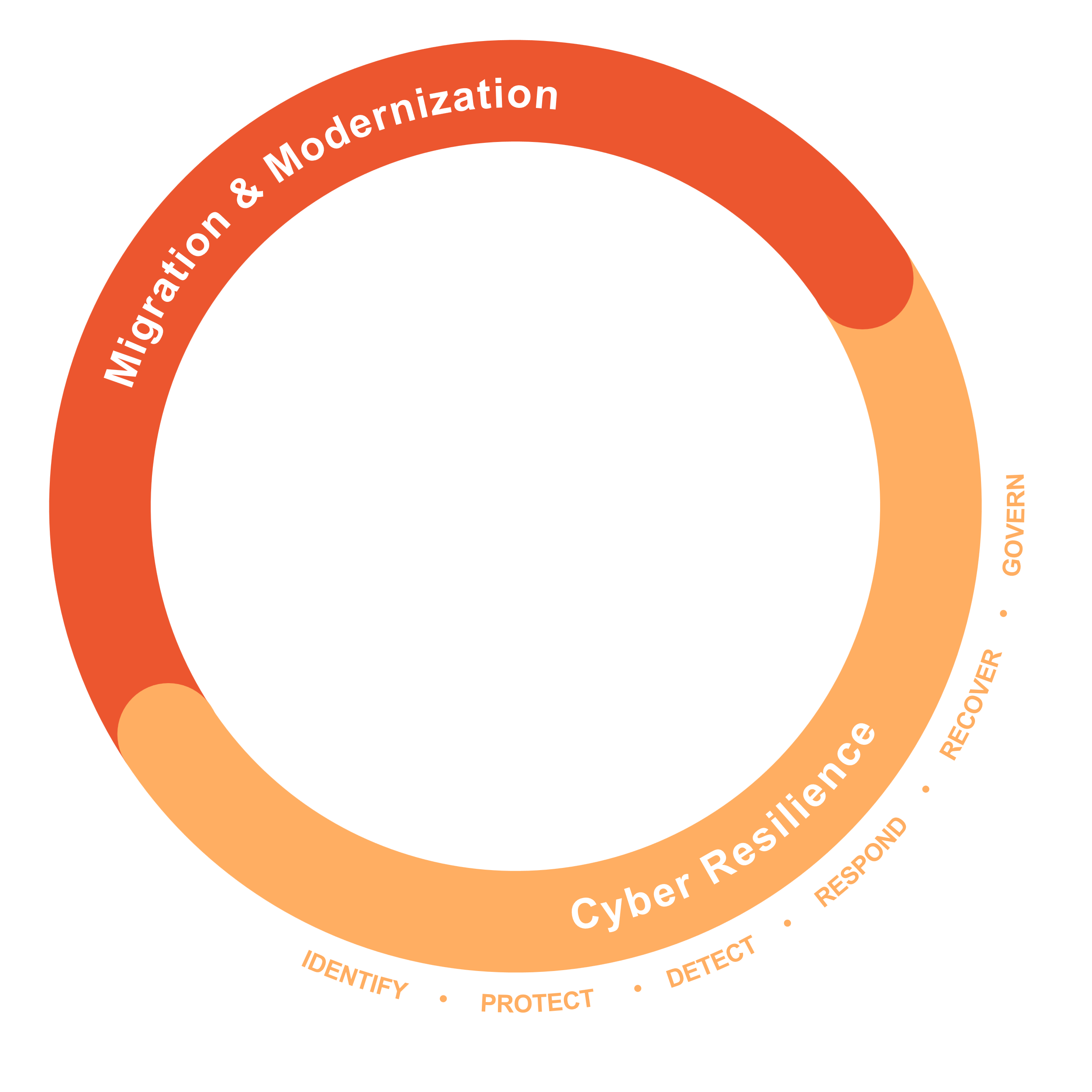 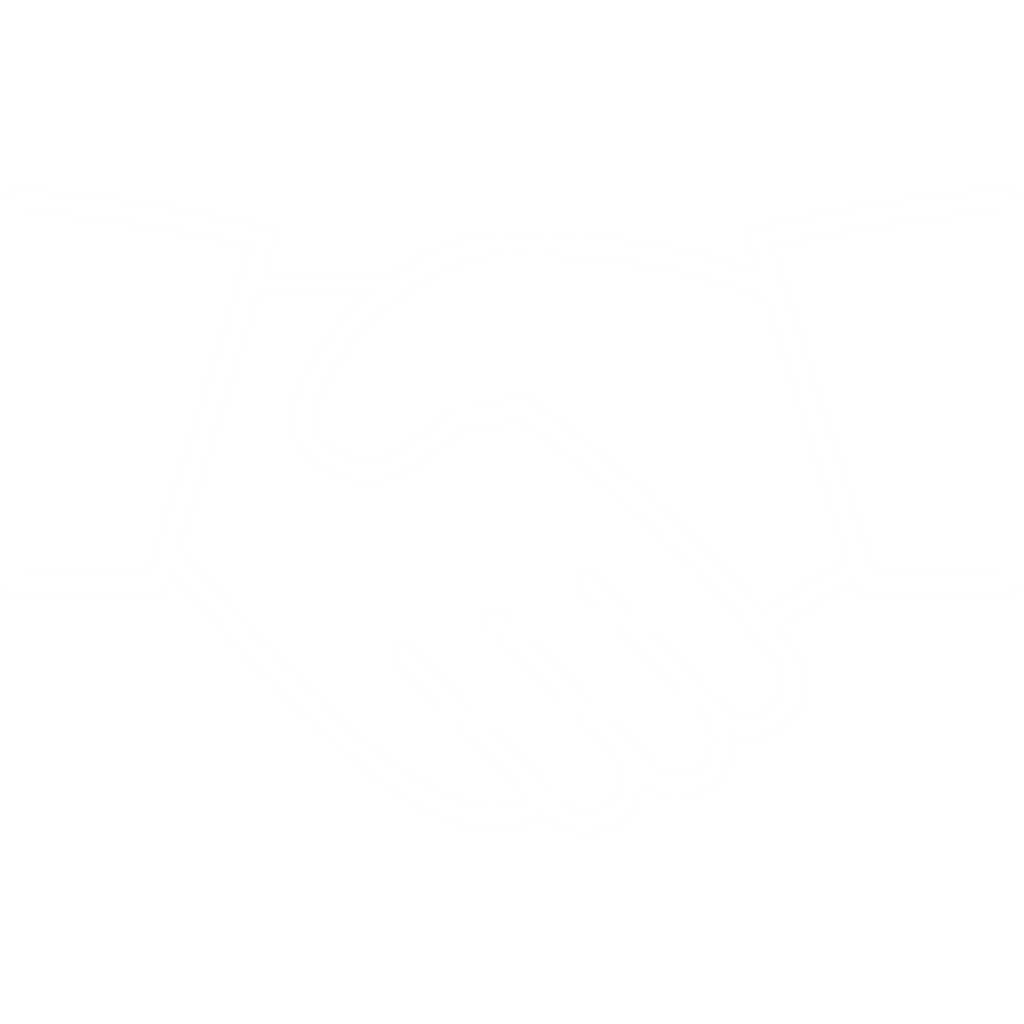 Zero impact modernization – identities, data, devices
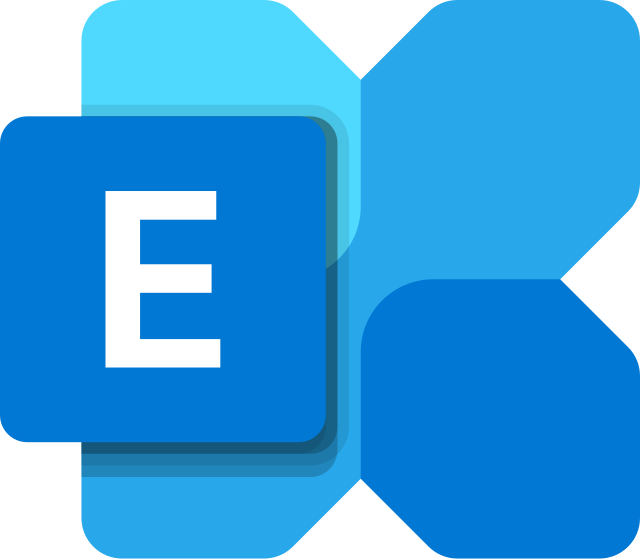 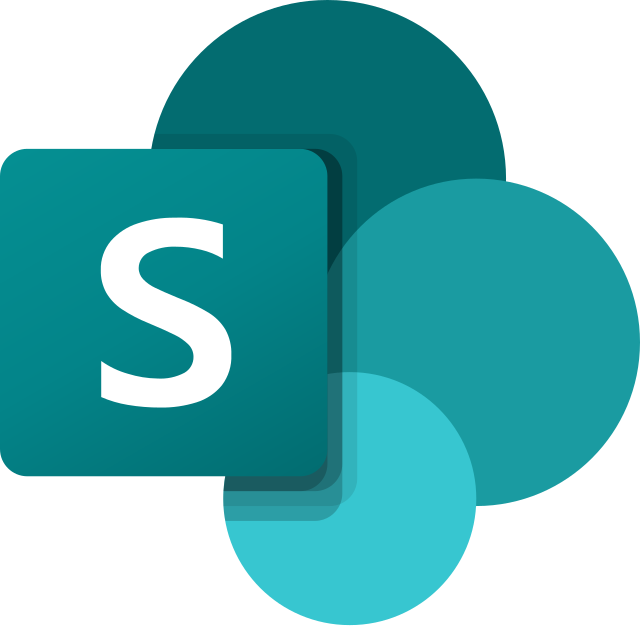 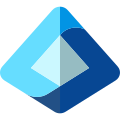 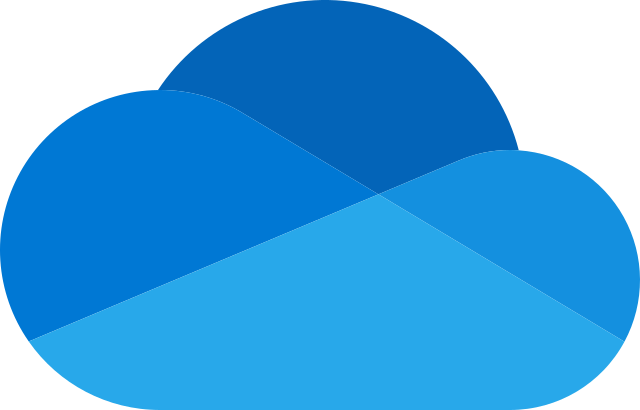 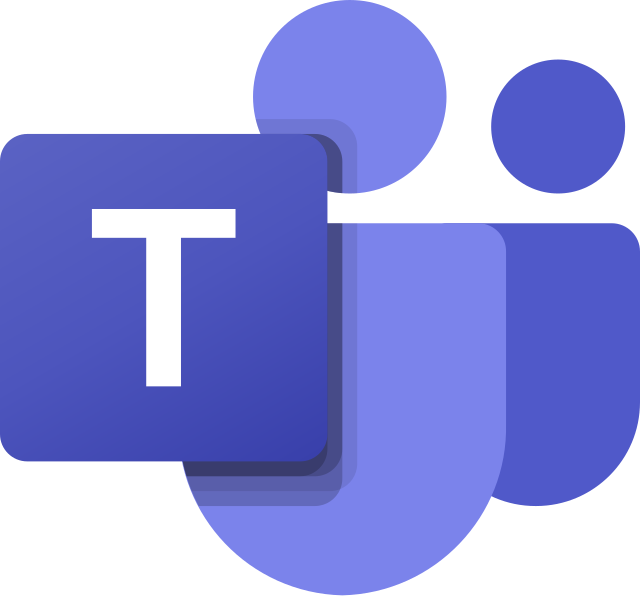 Identity threat prevention, detection, and response
Microsoft 365, AD & EntraID
Secure disaster recovery - integrity, flexibility, automation
AI-powered analytics, insights, & MS Copilot
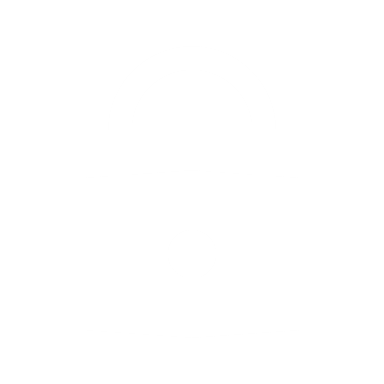 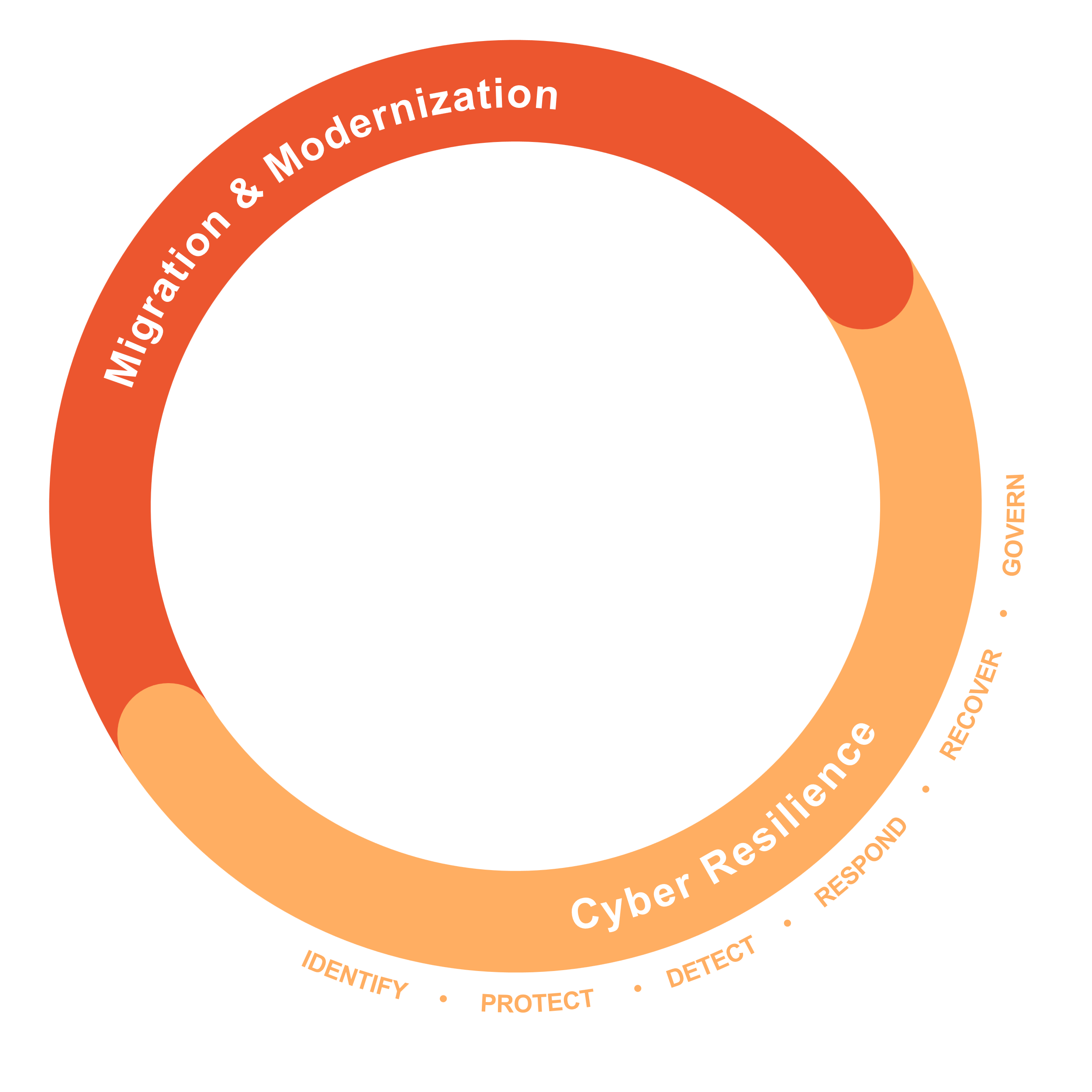 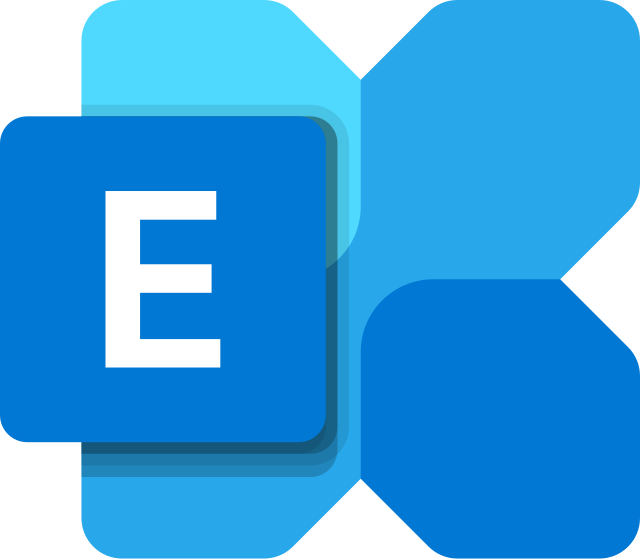 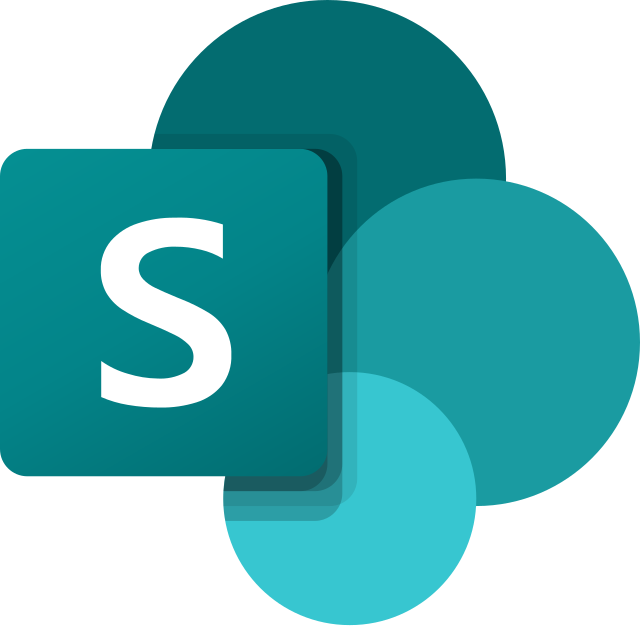 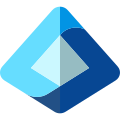 Identity threat prevention, detection, and response – ITDR+
Quest On Demand
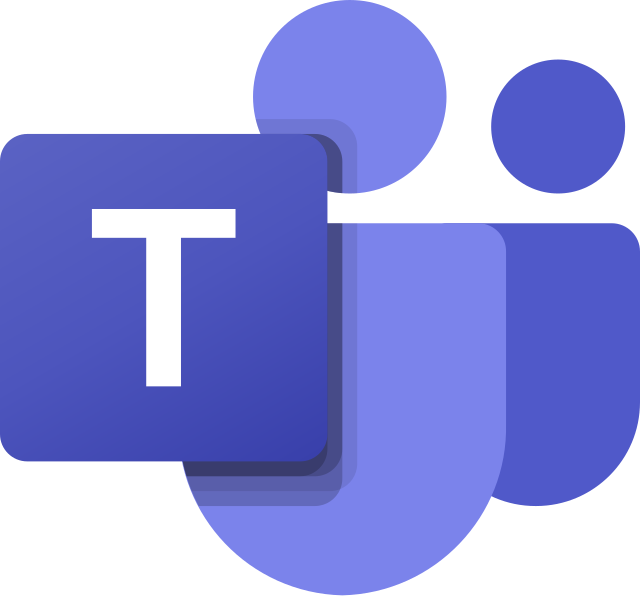 Secure disaster recovery - integrity, flexibility, automation
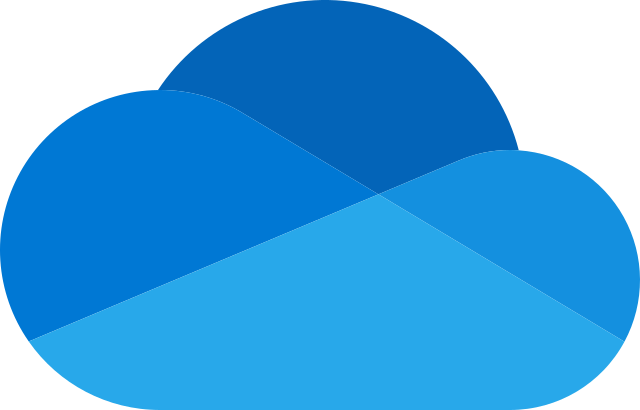 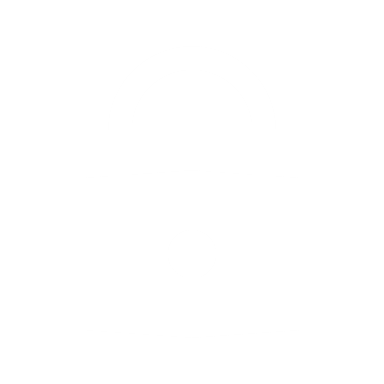 Quest On Demand
One Platform for Identity Modernization, Prevention, Detection, Response and Recovery
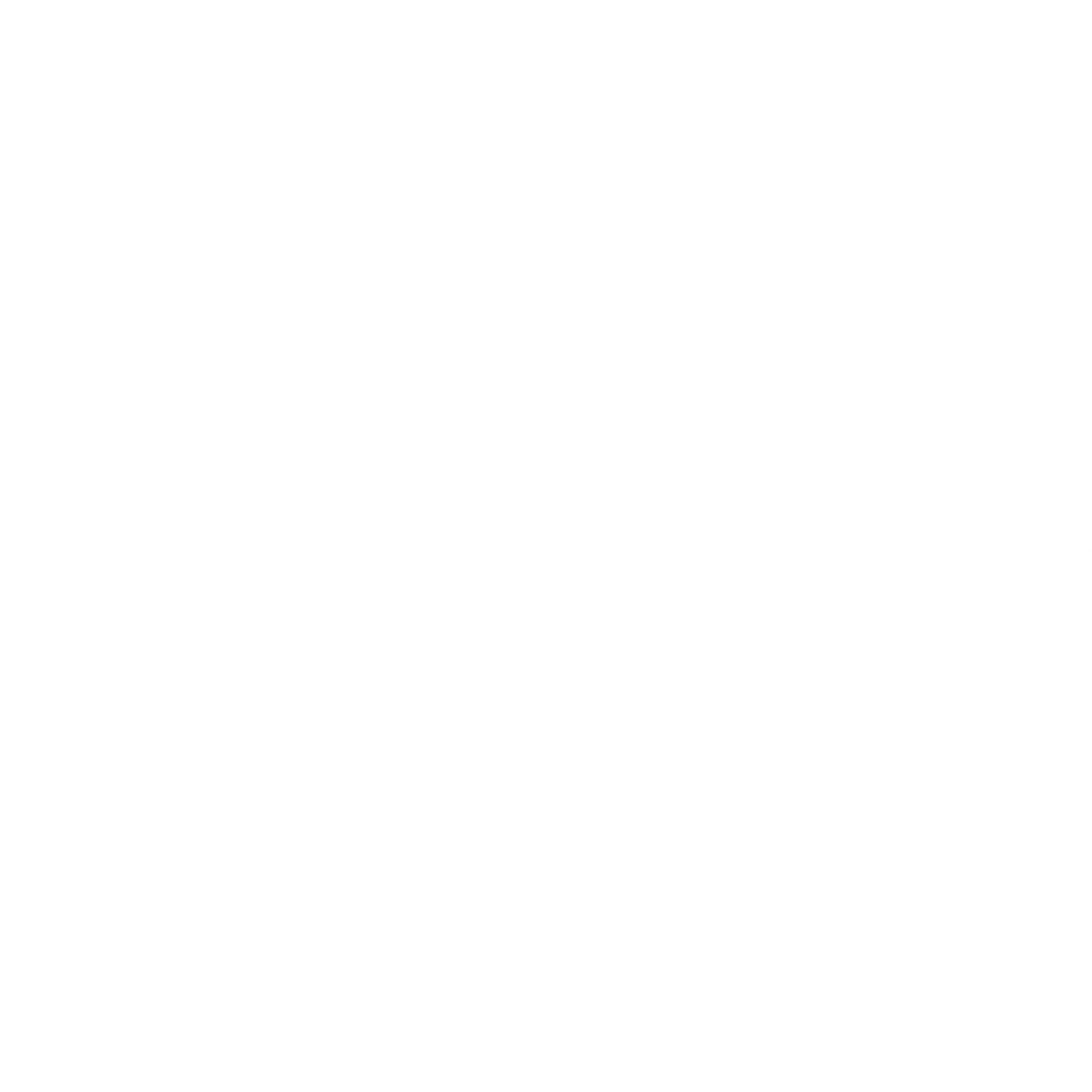 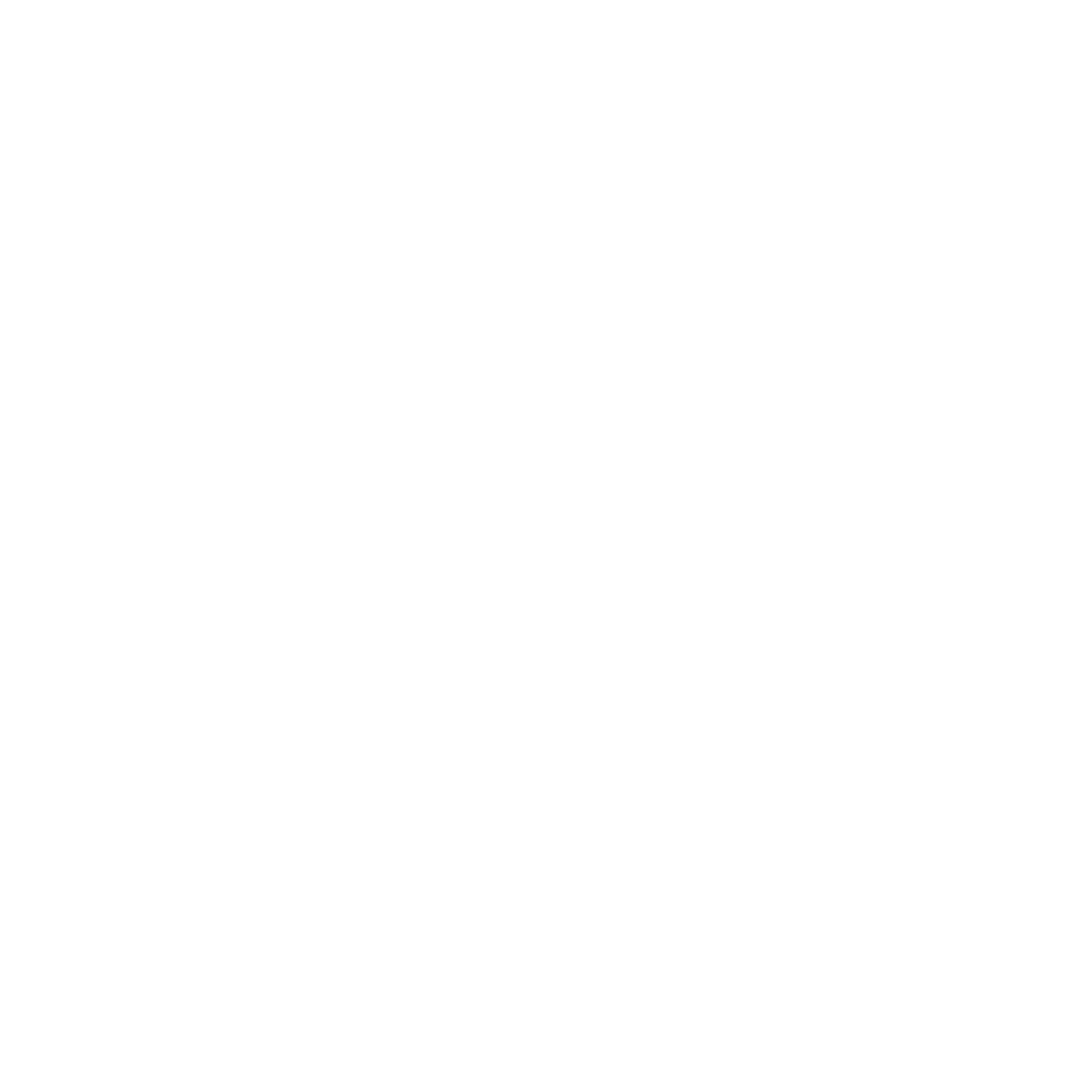 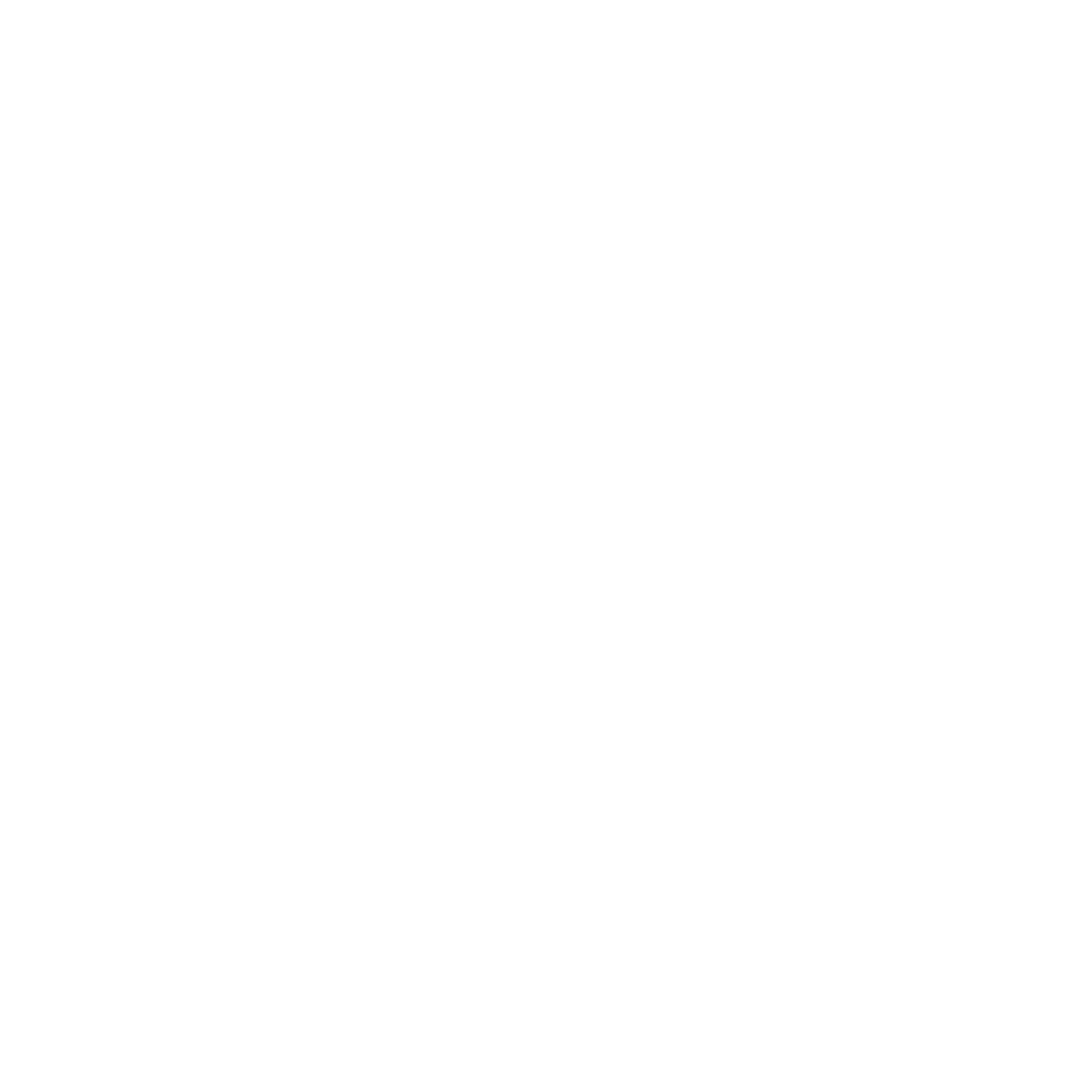 Quest On Demand
Detection
Response
Prevention
Modernization
Recovery
Recovery
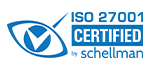 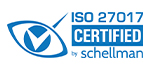 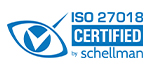 Security Guardian
Identity threat prevention, detection, and response
Quest Security Guardian
Establish a Tier 0 security boundary
Benchmark AD configurations against industry best practices
Identify vulnerabilities and misconfigurations
Detect potential anomalous behavior and malicious activities by attackers
Proactively protect critical Tier 0 assets, including GPOs
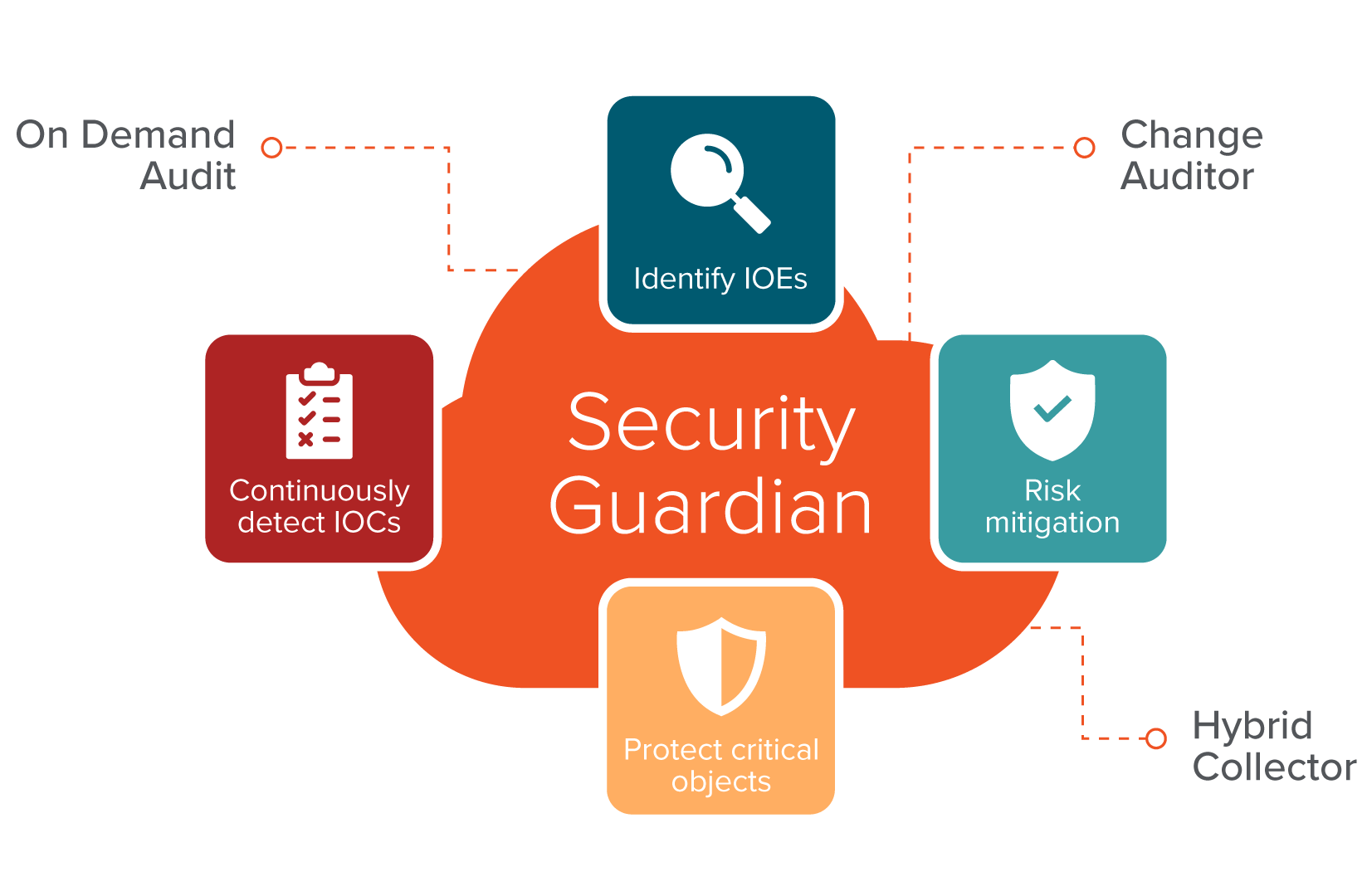 Exposure
Compromise
Tier 0
A unified and intuitive workspace
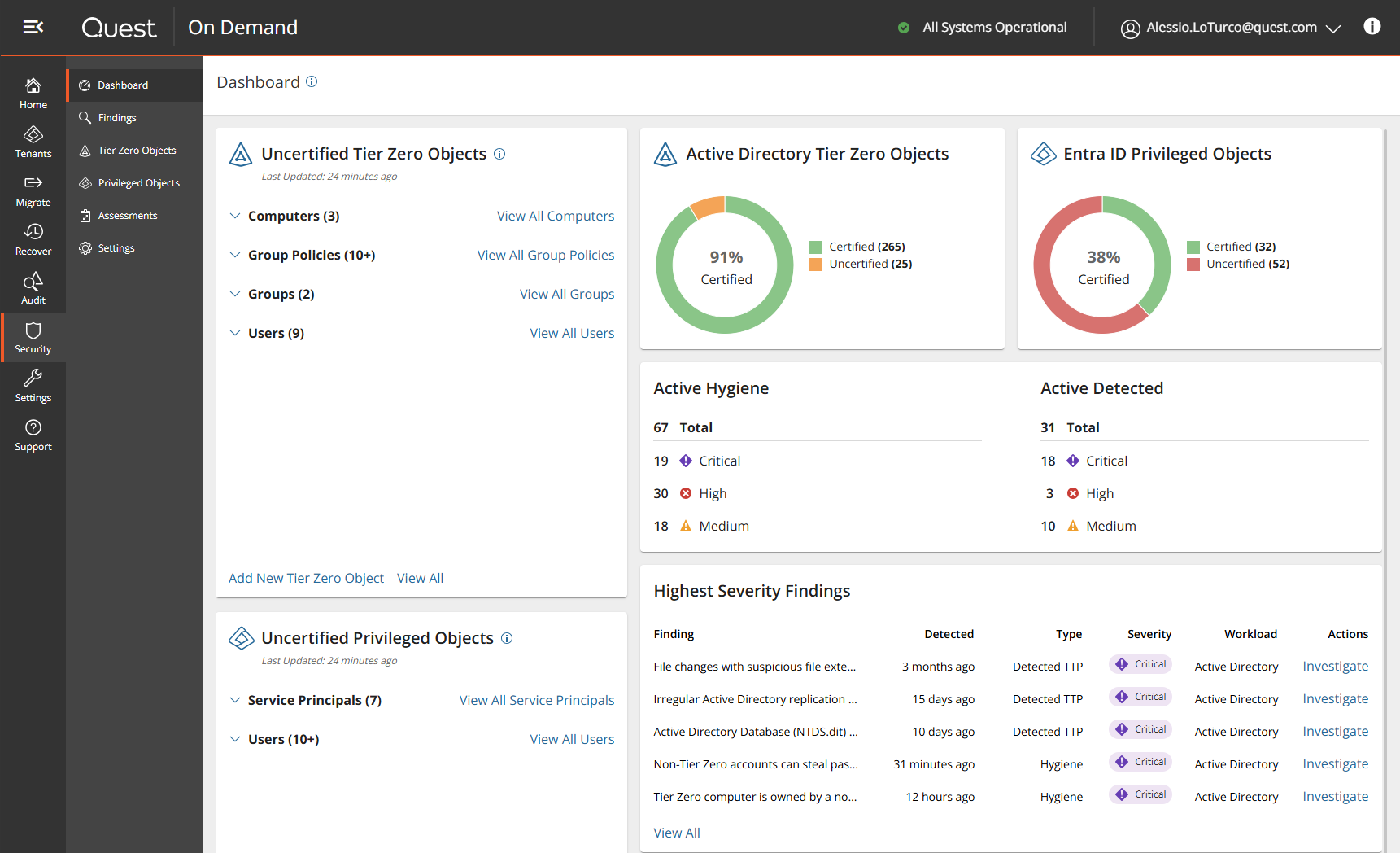 A single, seamless user interface
User-friendly design and functionality that reduces alert fatigue
Microsoft CoPilot and Security Guardian
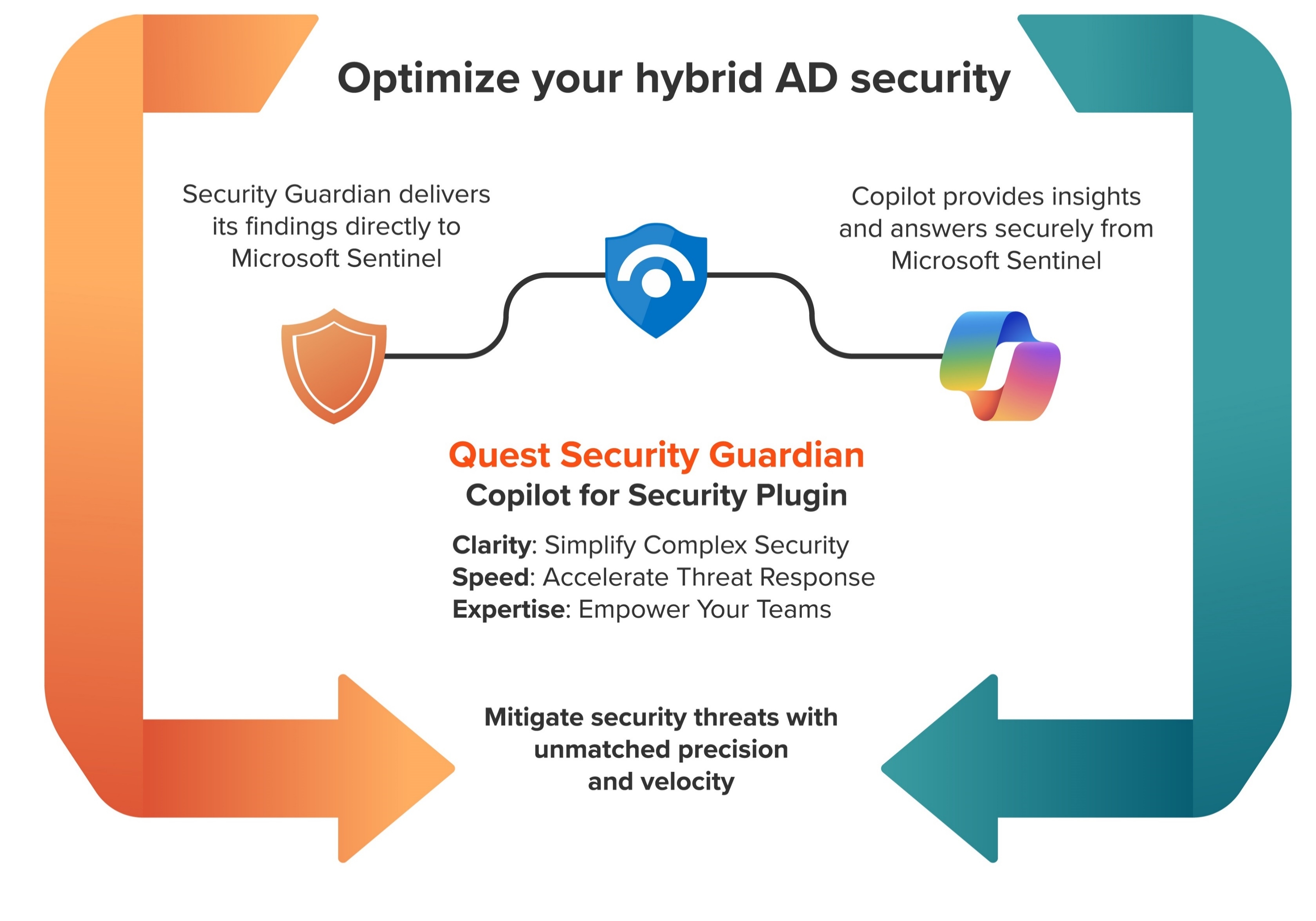 Security Guardian Intelligence
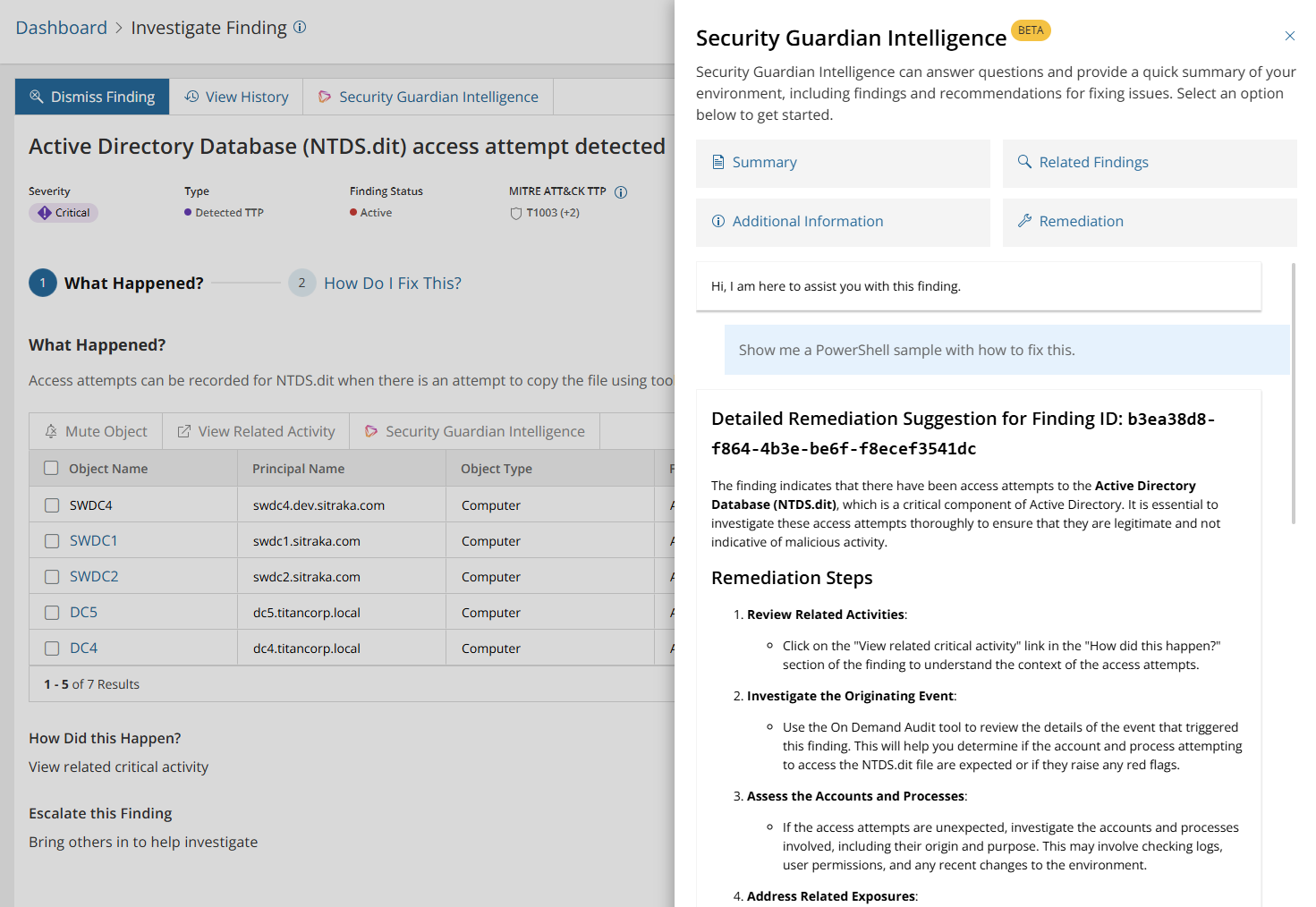 Security Guardian
Capabilities / functionality aligned to NIST & ITDR
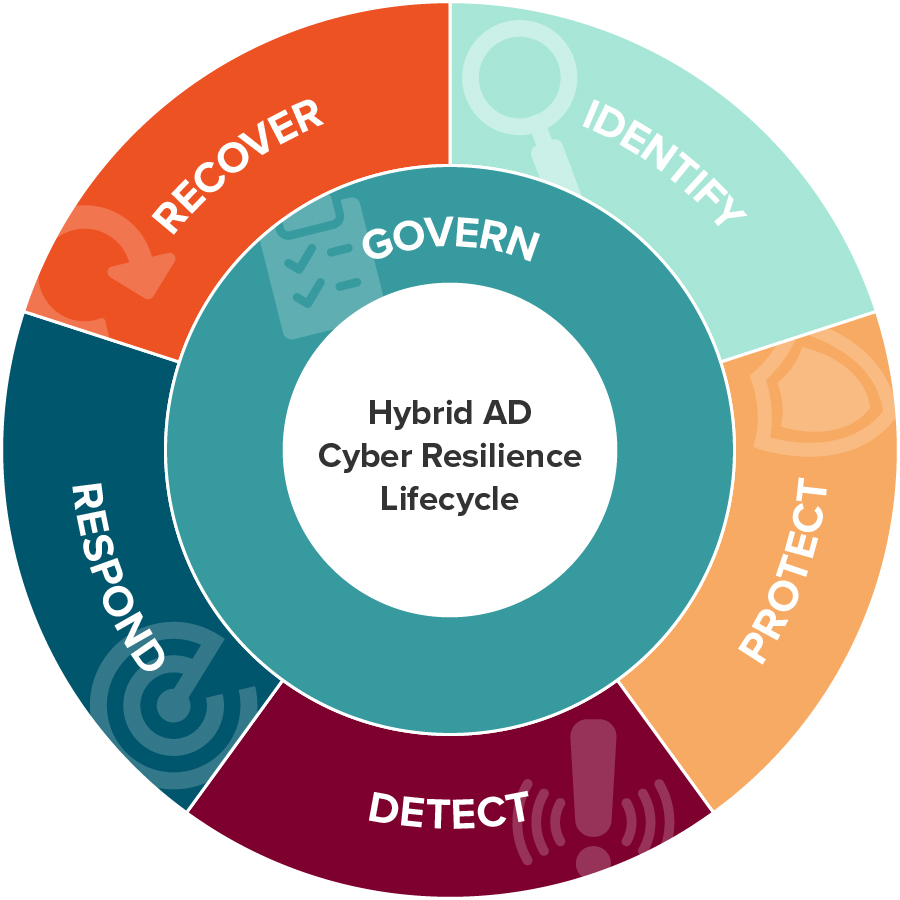 Identify
Identify, prioritize and gain full control of Tier Zero assets as well as assess and benchmark your current AD configurations.
Protect
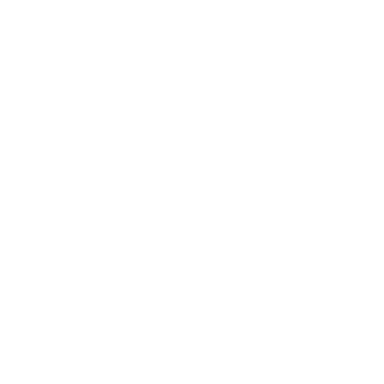 Secure and lock down Tier 0 assets, including GPOs, from compromise and misconfiguration.
Detect
Continuously monitor for indicators of compromise (IOCs) and configuration drifts.
Respond
Correlate threat signals effectively, highlighting indicators of exposure (IOEs) and indicators of compromise (IOCs) that demand attention; seamlessly forward IOEs and IOCs to SIEM tools.
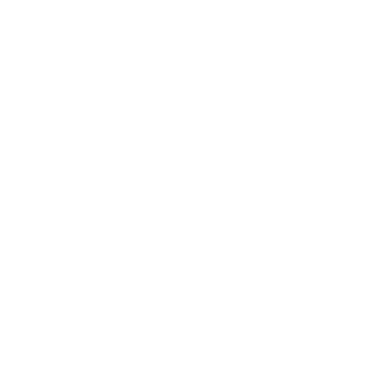 Govern
Ensure AD doesn’t drift outside the “good” state set within industry best practices or organizational parameters.
Disaster Recovery for Identity and much more…
Secure disaster recovery
One Platform
Disaster Recovery for Identity
Best of both worlds: Active Directory and Entra ID in One Unified Identity Cloud Platform
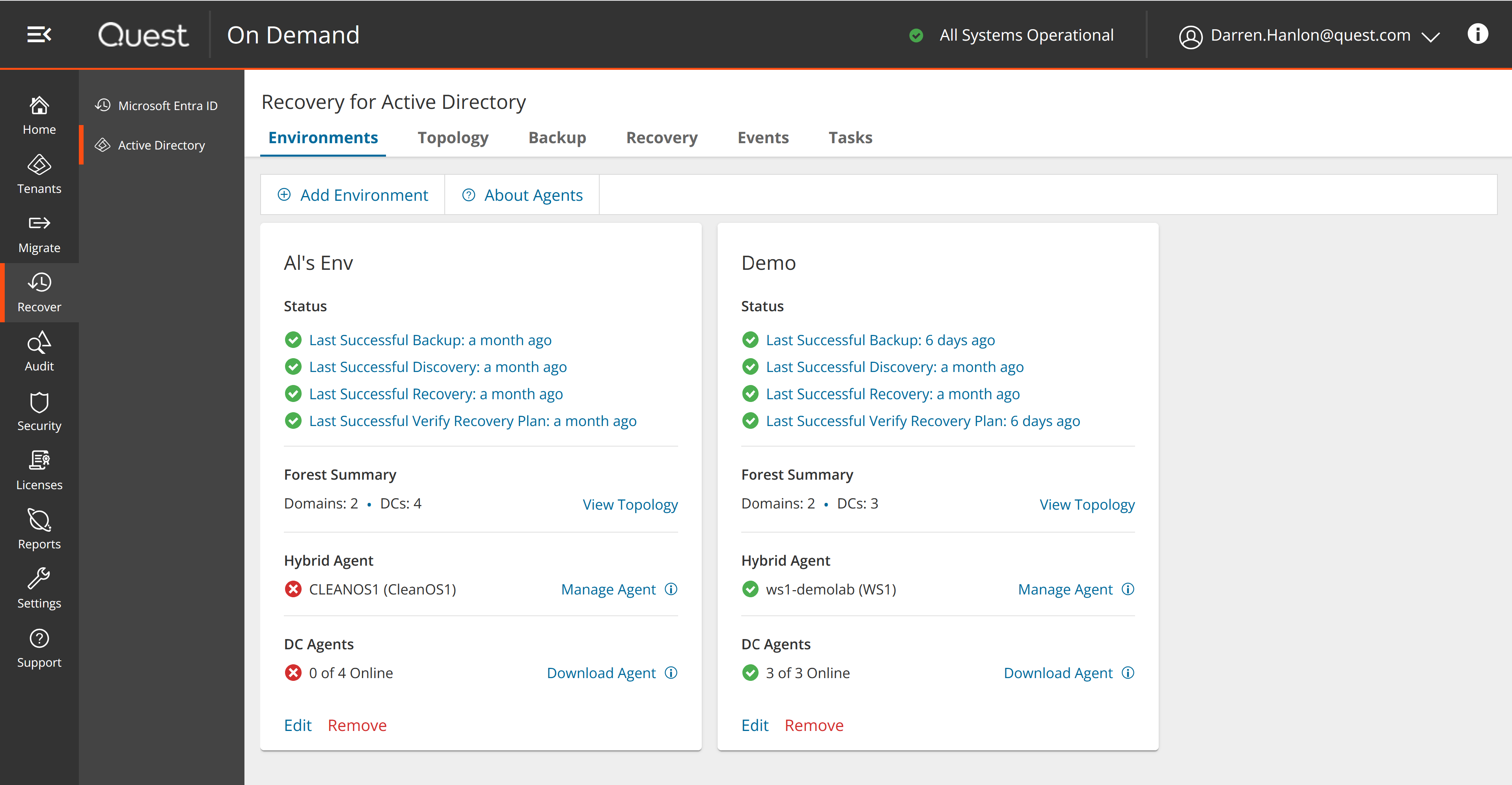 Active Directory Disaster Recovery
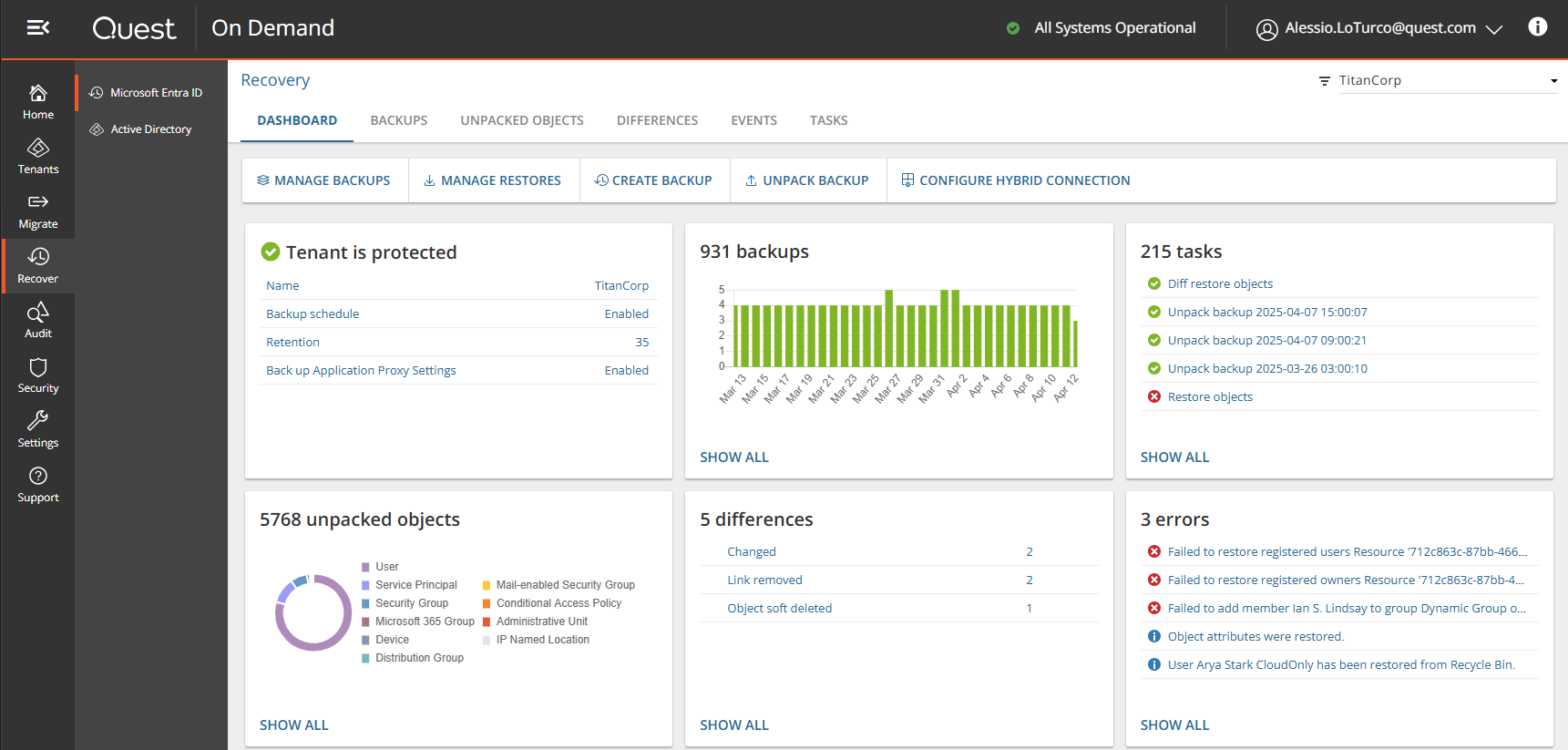 Entra ID Object Recovery
Recovery Manager for Active Directory
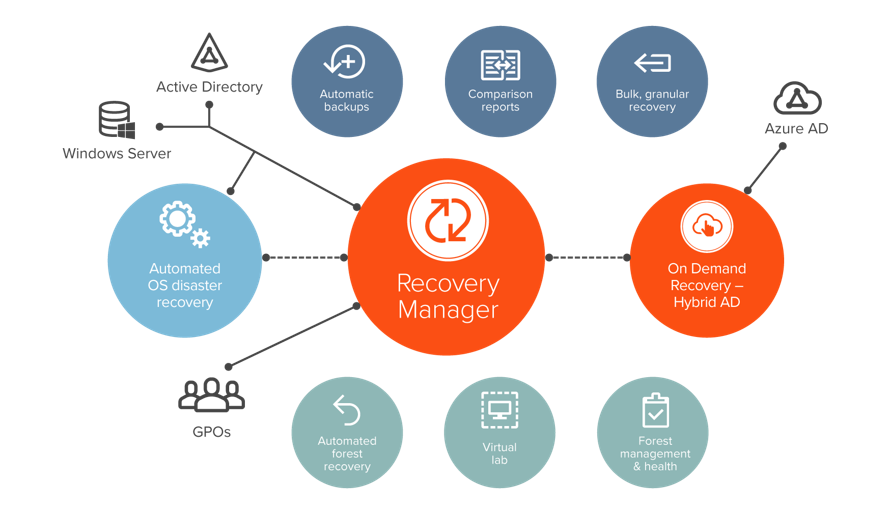 1) Multi level protection
Object level, Forest level, OS level

2) FAST fully-automated AD Forest Recovery
Automatically restore your entire forest in minutes/hours, not days/weeks


3) Active Directory protection
Protect Active Directory from re-infection and compromise during recovery
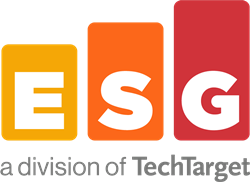 Certified by
Backup protection
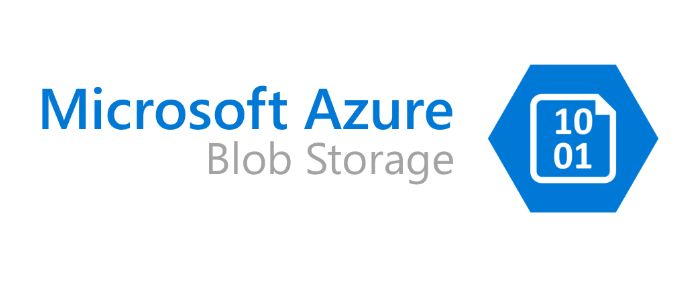 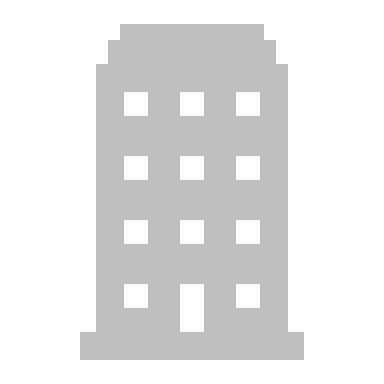 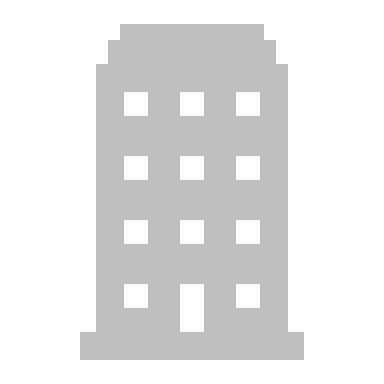 Data Center 1
Data Center 2
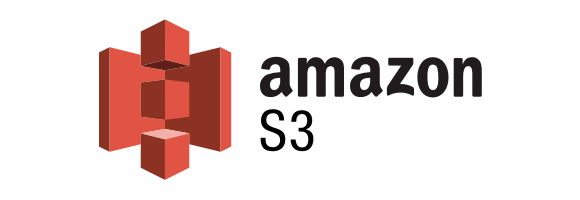 Copy to Cloud
Backup Availbility and Integrity – On Prem
Quest Secure Storage
Secure Storage backups are essentially air-gapped
Regular checks to confirm backup integrity

Backup Availbility and Integrity – Cloud
Azure Blob storage - has “immutable” option 
Amazon S3 - has an “Object Lock” option
Regular checks to confirm backup integrity

Malware free backups
Quest AD Only backup
AD Database (DIT)
Windows registry
BackupCommands
SecureNotification
BackupCommands
BackupOver SMB
BackupOver SMB
RMAD Server
Pull over SMB
Pull over SMB
Tier 2SecureStorage
Tier 1Storage
Tier 1Storage
Tier 2SecureStorage
DC
DC
DC
DC
BackupAgent
BackupAgent
BackupAgent
BackupAgent
StorageAgent
StorageAgent
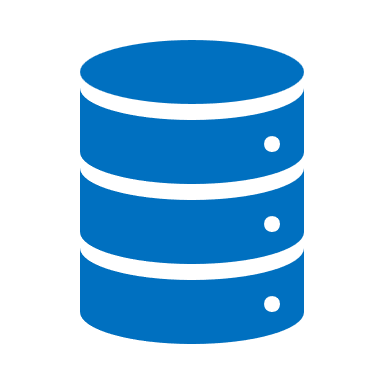 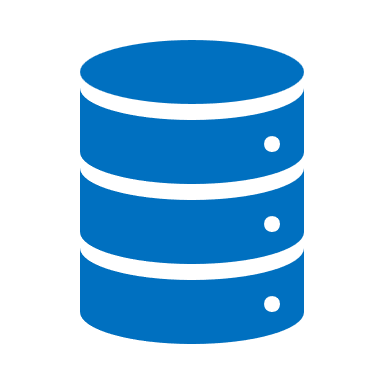 Console
Backups
Backups
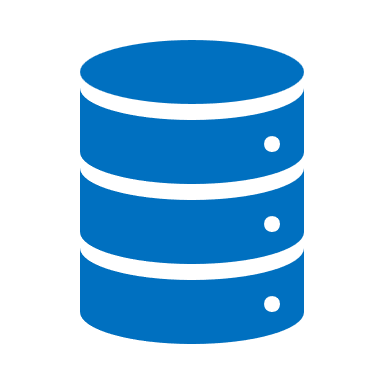 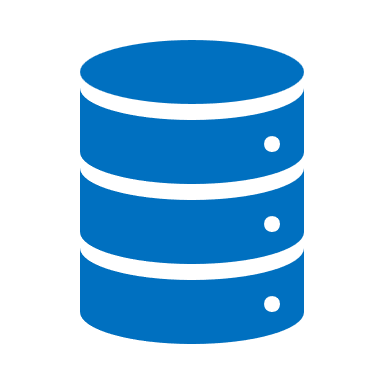 Backups
Backups
Active Directory protection
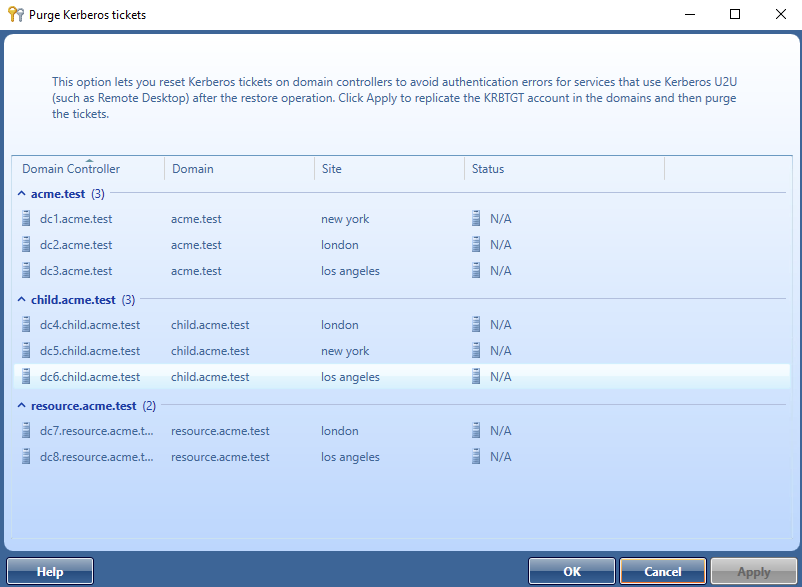 DCs Isolation
All DCs are fully isolated during the recovery operation, minimizing the risk of a DCSync/DCShadow attack

Kerberos Ticket Purge
All Kerberos tickets are purged during the recovery operation, golden and silver tickets included

Privileged accounts’ password reset
Reset the passwords of all privileged accounts during the recovery operation

Pause during recovery
Zero Trust Architecture
Zero Trust Architecture
Quest uses a Zero Trust R&D architecture
Performs no development in countries of security concern (TAA compliant)
Achieved 100% compliance with NIST SP800-218
Air gap architecture: Quest Supply Chain Risk Management - Microsoft Platforms Management
Quest Supply Chain Risk Management
ISO 27018, 27017, 27001 and Type 2 SOC 2 certified.
Started the FedRamp process
M365 Certification
Thank You!